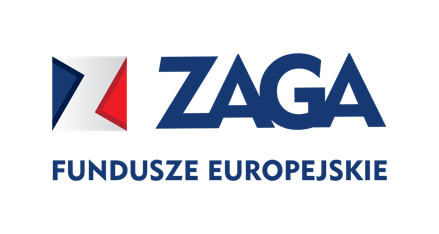 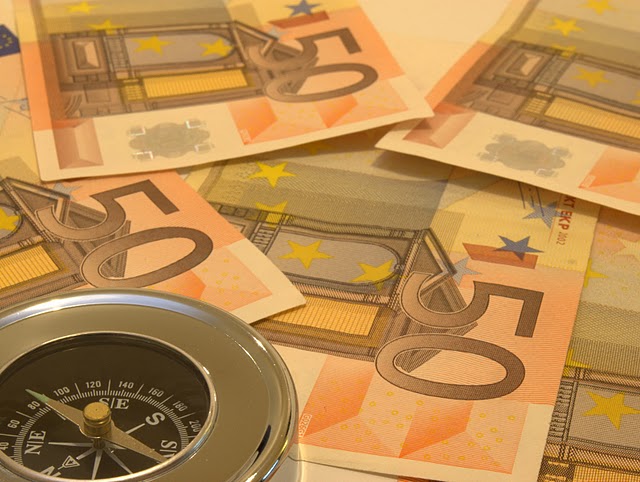 DOFINANSOWANIE DLA FIRM W RAMACH NOWEJ PERSPEKTYWY2014-2020
Seminarium 26 października 2017r.
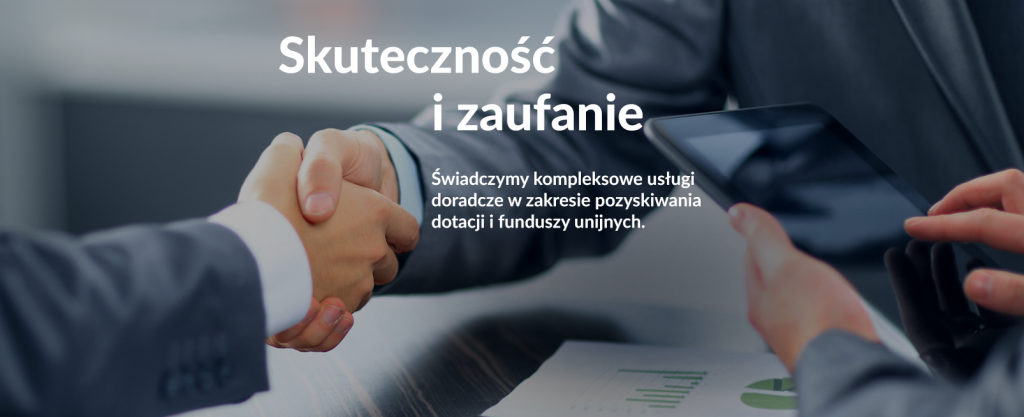 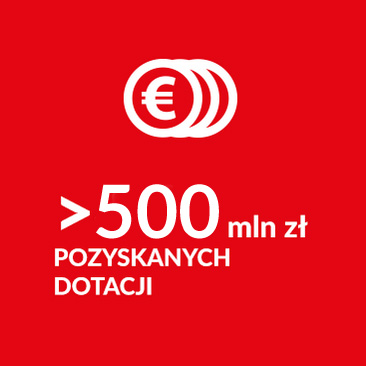 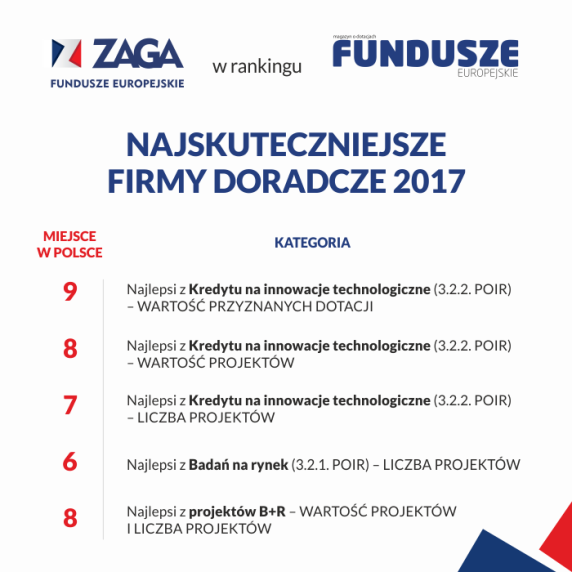 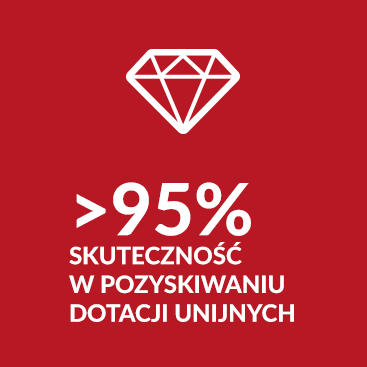 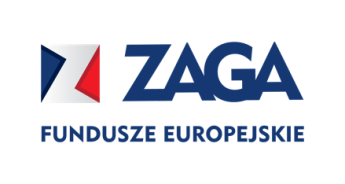 RANKINGI
Nieprzerwanie 1 miejsce w województwie opolskim

Czołówka firm doradczych w Polsce
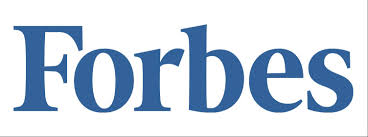 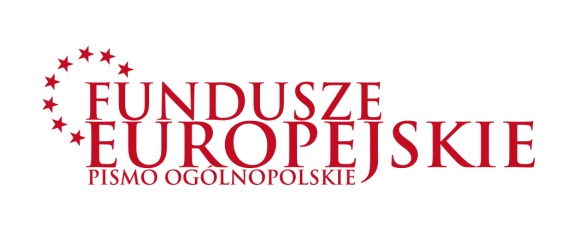 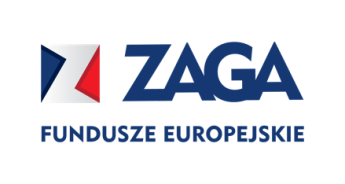 MAPA POMOCY REGIONALNEJ
Małe 55%
Małe 55%
Małe 45%
Małe 45%
Małe 45%
Małe 55%
Małe 70%
Małe 70%
Małe 35%
Małe 70%
Małe 70%
Małe 55%
Małe 55%
Małe 55%
Małe 55%
Małe 55%
Średnie 45%
Średnie 45%
Średnie 35%
Średnie 35%
Średnie 35%
Średnie 45%
Średnie 60%
Średnie 60%
Średnie 25%
Średnie 60%
Średnie 60%
Średnie 45%
Średnie 45%
Średnie 45%
Średnie 45%
Średnie 45%
Duże 35%
Duże 35%
Duże 25%
Duże 25%
Duże 25%
Duże 35%
Duże 50%
Duże 50%
Duże 15%
Duże 50%
Duże 50%
Duże 35%
Duże 35%
Duże 35%
Duże 35%
Duże 35%
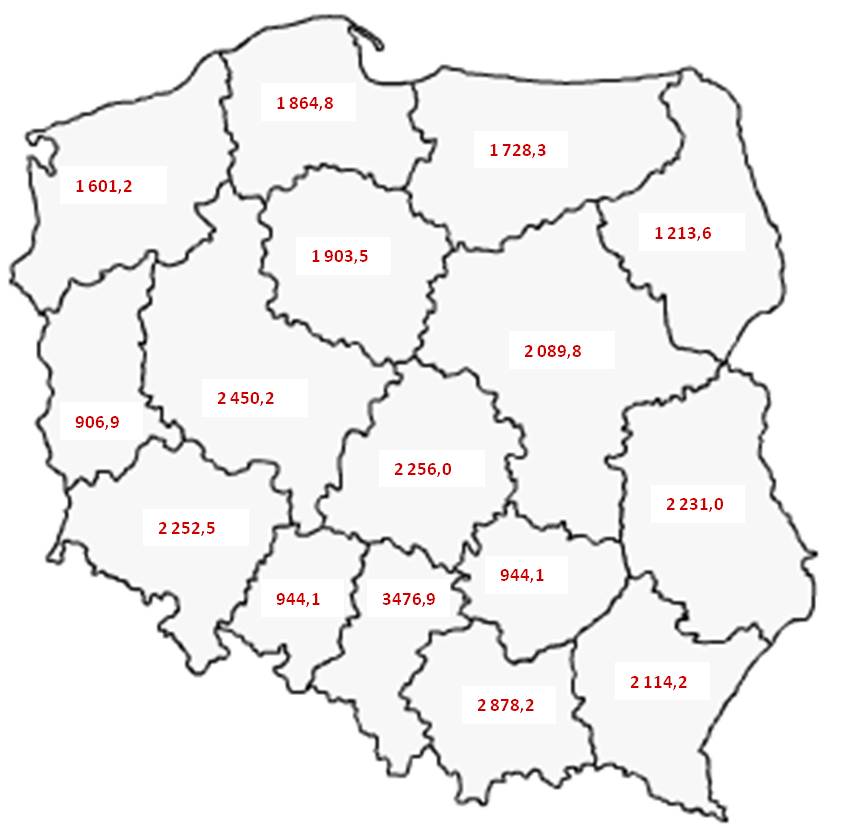 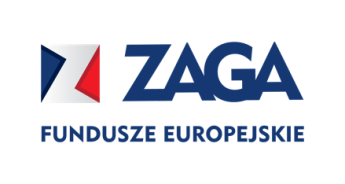 GŁÓWNE TYPY PROJEKTÓW
PROJEKTY BADAWCZO – ROZWOJOWE
Wsparcie prowadzenia prac B+R przez przedsiębiorstwa
PROJEKTY INWESTYCYJNE
Wdrażanie nowych technologii produkcyjnych, zakupy maszyn i urządzeń
PROJEKTY INFORMATYCZNE
Wdrożenia nowych systemów informatycznych wspomagających produkcję, sprzedaż, marketing, obsługę klientów
PROJEKTY PROMOCYJNE
Wyjazdy na targi, misje gospodarcze, spotkania z kontrahentami, marketing i promocja
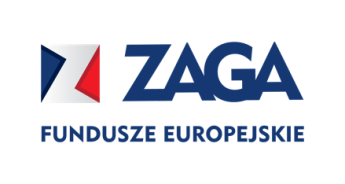 PROJEKTY B+R
GDZIE?
JAKIE?
REALIZOWANE SAMODZIELNIE
PROGRAMY KRAJOWE
REALIZOWANE W KONSORCJUM/PARTNERSTWIE
PROGRAMY REGIONALNE
ZLECANE JEDNOSTKOM ZEWNĘTRZNYM
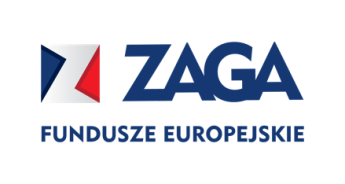 PROJEKTY B+R
DOFINANSOWANIE KOSZTÓW DZIAŁALNOŚCI OPERACYJNEJ
WYŻSZY POZIOM DOFINANSOWANIA
DŁUGIE OKRESY REALIZACJI PROJEKTÓW
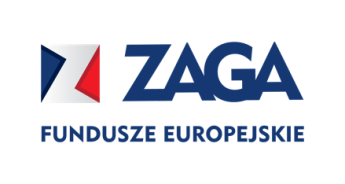 PROJEKTY INWESTYCYJNE
PROGRAMY KRAJOWE
BADANIA NA RYNEK

Minimalna kwota projektu: 
5 mln zł dla mikro i małych
10 mln zł dla średnich firm

Wdrożenie wyników prac B+R i wprowadzenie na rynek nowych lub ulepszonych produktów w skali kraju
KREDYT NA INNOWACJE TECHNOLOGICZNE

Maksymalna kwota dotacji 6 mln zł

Wdrażanie nowej technologii i wprowadzenie na rynek nowych lub ulepszonych produktów w skali kraju
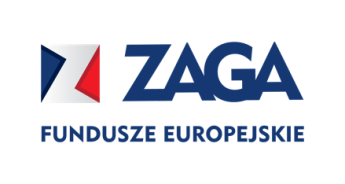 NABORY TRWAJĄ!
PROJEKTY INWESTYCYJNE W REGIONACH
INNOWACJE CO NAJMNIEJ W SKALI REGIONU
WZROST ZATRUDNIENIA
WDRAŻANIE NOWYCH LUB ULEPSZONYCH PRODUKTÓW/USŁUG
WSPÓŁPRACA Z JEDNOSTKAMI BADAWCZYMI/WŁASNE PRACE B+R
NABORY NA BIEŻĄCO!
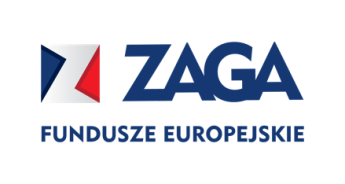 PROJEKTY INFORMATYCZNE W REGIONACH
Inwestycje w nowoczesne rozwiązania informatyczne do zarządzania działalnością przedsiębiorstwa
Zakup sprzętu/licencji/oprogramowania w celu wdrożenia e-usług
Inwestycje w systemy B2E, B2B i B2C
MOŻLIWA POMOC DE MINIMIS !
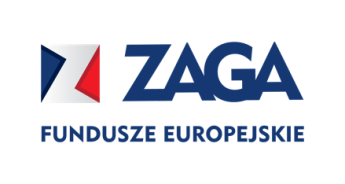 PROJEKTY PROMOCYJNE
Dofinansowanie kosztów m.in.:

 wyjazdów i udziału w targach krajowych i zagranicznych
 wyjazdów na misje gospodarcze
 organizacji spotkań z potencjalnymi kontrahentami
 materiałów reklamowych np. filmy promocyjne
 przygotowania ofert, tłumaczeń
 dotarcia do klienta np. kampanie marketingowe w Internecie, konferencje, seminaria
MOŻLIWA POMOC DE MINIMIS !
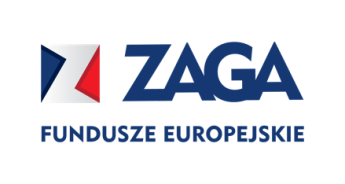 JAK SIĘ PRZYGOTOWAĆ?
PROJEKTY BADAWCZE
INNOWACJA: 
PRODUKT LUB TECHNOLOGIA
Gdzie jestem? Poziom wiedzy tzw. gotowości technologicznej
Co i kiedy potrzebuję do realizacji prac B+R: maszyny, materiały, surowce, laboratorium,
Kogo i kiedy potrzebuję: personel (obecny i nowy), podwykonawca np. jednostka naukowa,
KOSZTY POŚREDNIE!
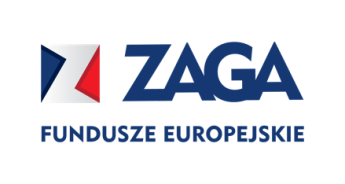 JAK SIĘ PRZYGOTOWAĆ?
PROJEKTY INWESTYCYJNE
INNOWACJA JAKO
WYNIKI WŁASNYCH PRAC B+R
URZĄDZENIA, PRODUKTY
WYNIKI ZAKUPIONYCH PRAC B+R
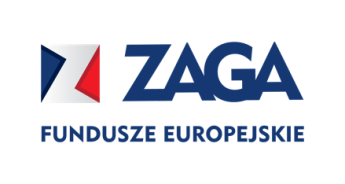 JAK SIĘ PRZYGOTOWAĆ?
PROJEKTY INWESTYCYJNE
PROJEKT UNIJNY
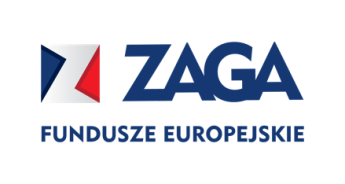 ROLA I ZNACZENIE FIRMY DORADCZEJ
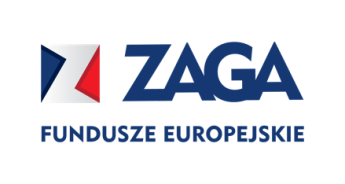 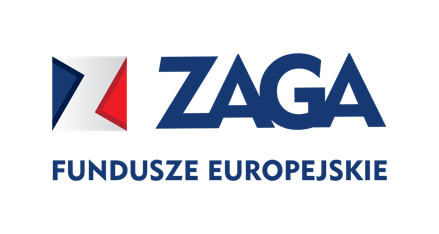 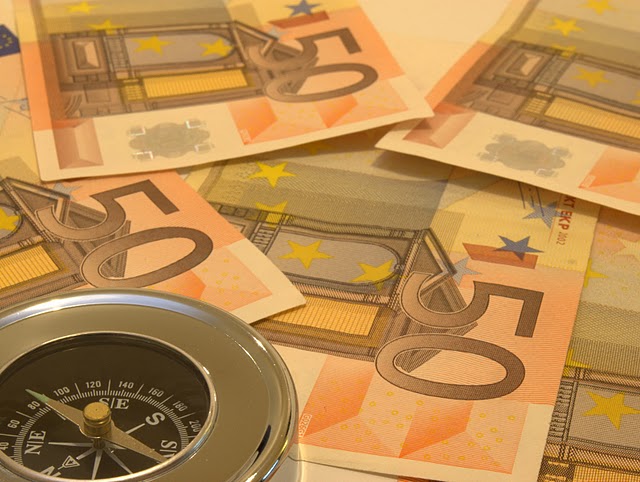 ul. Horoszkiewicza 6/A 10245-301 Opole„Błękitna Wstęga”tel. 77 4427230biuro@zaga.plwww.zaga.pl